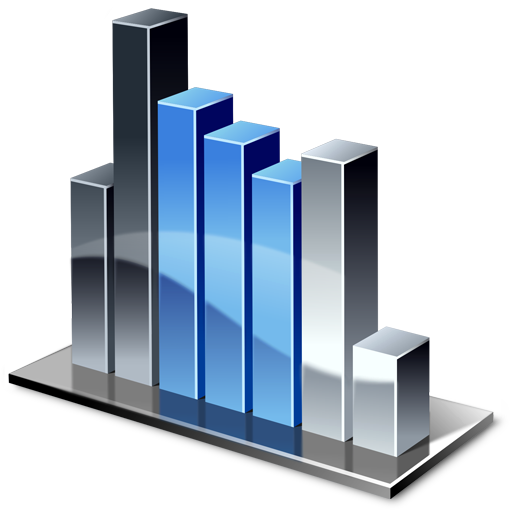 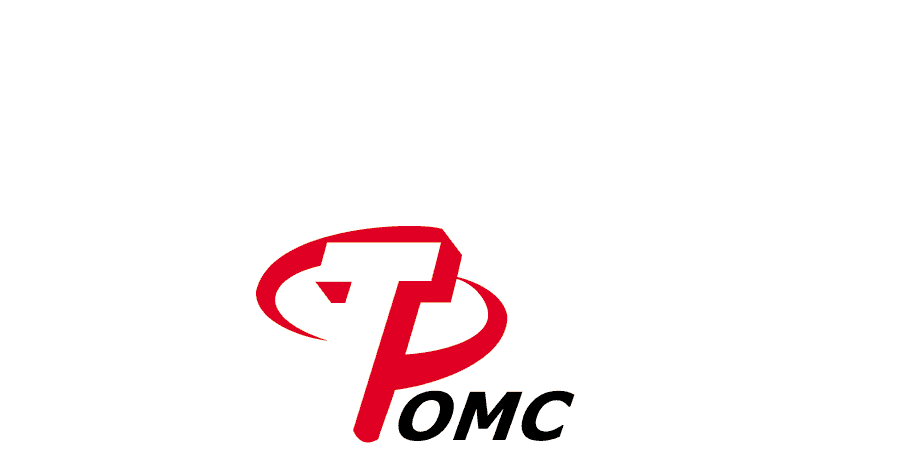 О РЕАЛИЗАЦИИ ТЕРРИТОРИАЛЬНОЙ ПРОГРАММЫ ОМС 
В  2017 ГОДУ И ЗАДАЧАХ НА 2018 ГОД
Директор ТФОМС Иркутской области, к.э.н.,
Евгений Валерьевич Градобоев
ВЫПОЛНЕНИЕ НОРМАТИВОВ ОБЪЕМА МЕДИЦИНСКОЙ ПОМОЩИ  ПО ВИДАМ И УСЛОВИЯМ  ОКАЗАНИЯ МЕДИЦИНСКОЙ ПОМОЩИ НА 1 ЗАСТРАХОВАННОЕ ЛИЦО В 2016 -2017ГГ.
СТОИМОСТЬ  ОКАЗАННОЙ  МЕДИЦИНСКОЙ ПОМОЩИ  ПО ТЕРРИТОРИАЛЬНОЙ ПРОГРАММЕ  ОМС  (В РАЗРЕЗЕ  ВИДОВ И УСЛОВИЙ ОКАЗАНИЯ МЕДИЦИНСКОЙ ПОМОЩИ)
*  Постановление Правительства Российской Федерации от 19.12.2016г.   № 1403 
«О Программе государственных гарантий бесплатного оказания гражданам медицинской помощи на  2017 год и на плановый период 2018 и 2019 годов»
ФАКТИЧЕСКАЯ СТОИМОСТЬ МЕДИЦИНСКОЙ ПОМОЩИ, ОКАЗЫВАЕМОЙ В СТАЦИОНАРНЫХ УСЛОВИЯХ (1КОЙКО-ДЕНЬ) И В ДНЕВНЫХ СТАЦИОНАРАХ (1 ПАЦИЕНТО-ДЕНЬ), С 2014 ПО  9 МЕС. 2017ГГ.
[Speaker Notes: Казакова 9мес 17]
ДИСПАНСЕРИЗАЦИЯ ОПРЕДЕЛЕННЫХ ГРУПП ВЗРОСЛОГО НАСЕЛЕНИЯ И ПРОФИЛАКТИЧЕСКИЙ МЕДИЦИНСКИЙ ОСМОТР
Приказ от 03.02.2015 г. № 36ан, (диспансеризация)
Приказ от 06.12.2012 г. № 1011н, (проф.осмотр)
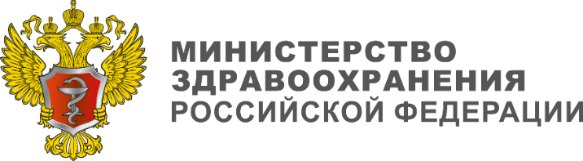 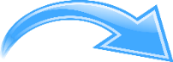 В СООТВЕТСТВИИ С РАСПОРЯЖЕНИЯМИ МИНЗДРАВА ИРКУТСКОЙ   ОБЛАСТИ
  от 20.01.2017 г.   № 89-мр (диспансеризация)
 от 20.01.2017 г. № 88-мр (проф.осмотр)
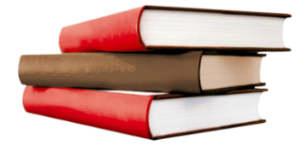 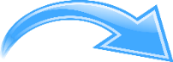 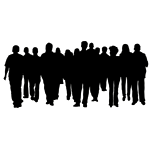 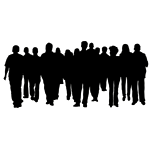 Плановый объем в 2017 году
 (в 72 медицинских организациях):
Диспансеризация
ПрофОсмотр
387 560 чел.
15 265 чел.
В связи с рекомендациями заместителя Министра здравоохранения Российской Федерации Т.В. Яковлевой, озвученными на видеоселекторных совещаниях, направление на II этап диспансеризации должно составлять не менее 36% граждан от числа прошедших I этап диспансеризации. Продолжается работа с руководителями медицинских организаций области по оптимизации направления граждан на II этап диспансеризации определенных групп взрослого населения.
ПРОВЕДЕНИЕ ДИСПАНСЕРИЗАЦИИ ОПРЕДЕЛЕННЫХ ГРУПП ВЗРОСЛОГО НАСЕЛЕНИЯ
Приказ Министерства здравоохранения РФ от 03.02.2015 г. № 36ан
за 2017 г.
За 2016 г.
+3,3%
+20,7%
[Speaker Notes: Фирсова]
СТРУКТУРА ПО ГРУППАМ СОСТОЯНИЯ ЗДОРОВЬЯ ОПРЕДЕЛЕННЫХ ГРУПП ВЗРОСЛОГО НАСЕЛЕНИЯ, ПРОШЕДШИХ ДИСПАНСЕРИЗАЦИЮ
+7%
+6%
-4,5%
-2%
[Speaker Notes: Фирсова 1пол16+]
ВЫПОЛНЕНИЕ ОБЪЕМОВ  ДИСПАНСЕРИЗАЦИИ  ОТ ГОДОВОГО ПЛАНА ЗА 2017
I этап
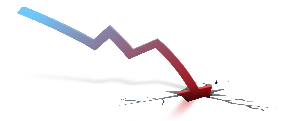 Антилидеры
[Speaker Notes: Казакова 6мес]
ВЫПОЛНЕНИЕ ОБЪЕМОВ  ДИСПАНСЕРИЗАЦИИ  ОТ ГОДОВОГО ПЛАНА ЗА 2017
II этап
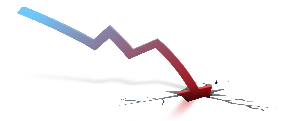 Антилидеры
[Speaker Notes: Казакова 6мес]
СПИСОК ЛИЦ, ПОЛУЧИВШИХ НАПРАВЛЕНИЕ В РКЛРЦ “ ЦЕНТР ВОСТОЧНОЙ МЕДИЦИНЫ"
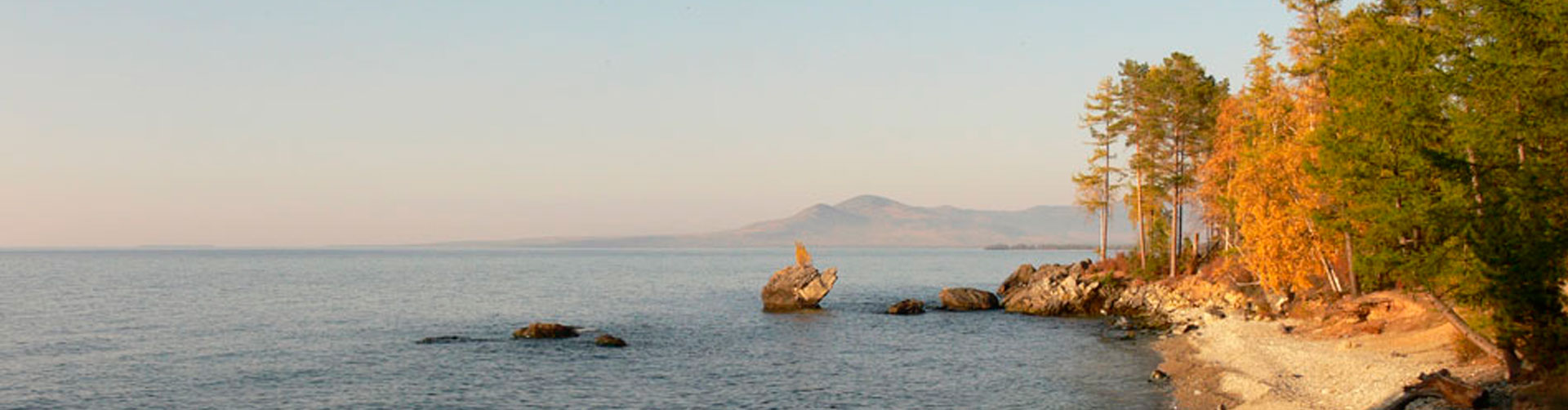 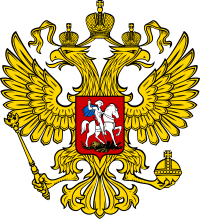 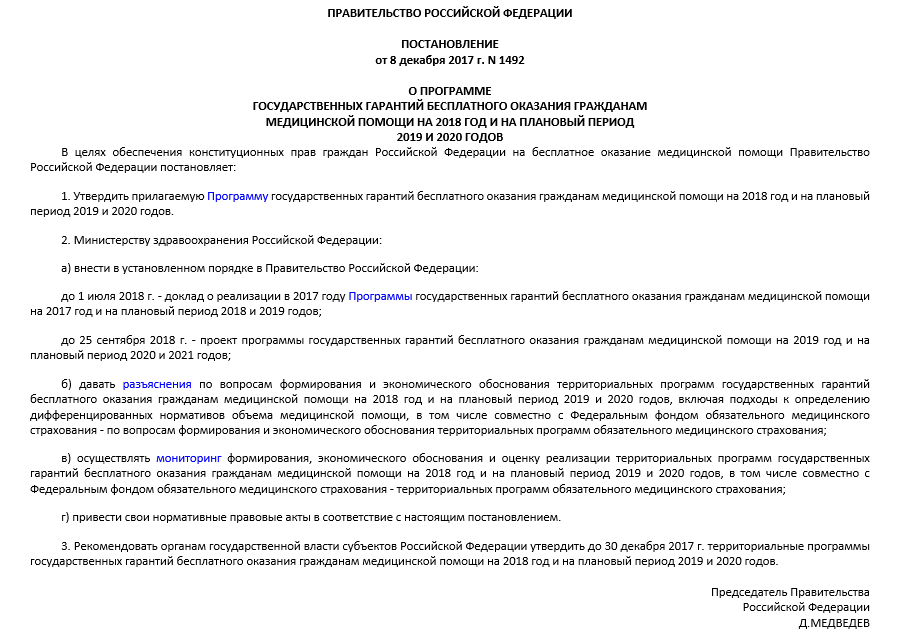 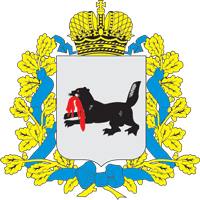 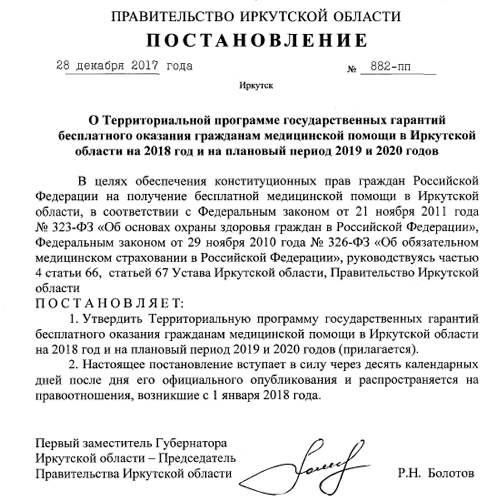 В ЦЕЛЯХ ИСПОЛНЕНИЯ УКАЗА ПРЕЗИДЕНТА РОССИЙСКОЙ ФЕДЕРАЦИИ ОТ 07.05.2012Г. №597
Необходимо достижение целевых показателей по повышению заработной платы:
 			         С 01.01.2018 года
- врачей 	                                        200%
- среднего медицинского персонала         100%                                                                                
- младшего медицинского персонала       100%
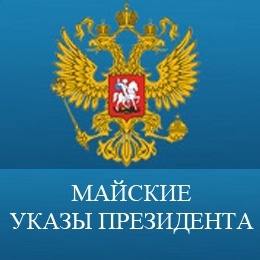 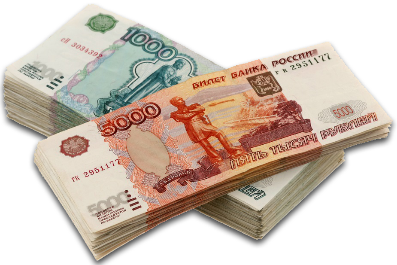 [Speaker Notes: Отдел ОМС]
В ЦЕЛЯХ ИСПОЛНЕНИЯ УКАЗА ПРЕЗИДЕНТА РОССИЙСКОЙ ФЕДЕРАЦИИ ОТ 07.05.2012Г. №597
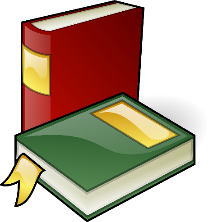 Согласно п.4 протокола заседания Правительственной комиссии по бюджетным проектировкам от 07.10.2016г. №2
Повышение заработной платы должно быть обеспечено за счет всех источников, формирующих фонд оплаты труда, а именно:
                       70%   - средства ОМС         30%  - иные источники
Согласно отчету по приказу от 26.03.2013г. №65 фактически сложилось
В 2017 году
-84,6% средства ОМС
- 15,4%- за счет иных источников
В 2016 году
 -83,7% средства ОМС
- 16,3%- за счет иных источников
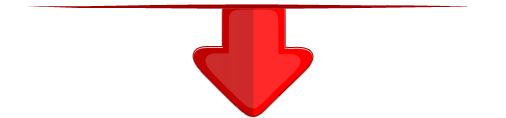 Превышение средств ОМС как рекомендованного источника финансирования заработной платы  в 2017  году  составило 1,7 млрд.руб.
[Speaker Notes: Отдел ОМС]
НОВОЕ В СФЕРЕ ОМС НА 2018 ГОД
[Speaker Notes: Мартынова   9м16+]
СОВЕРШЕНСТВОВАНИЕ МОДЕЛИ КСГ В 2018 ГОДУ
[Speaker Notes: Мартынова   9м16+]
СОВЕРШЕНСТВОВАНИЕ ТАРИФНОЙ ПОЛИТИКИ В 2018 ГОДУ
[Speaker Notes: Мартынова   9м16+]
О ДИСПАНСЕРИЗАЦИИ ОПРЕДЕЛЕННЫХ ГРУПП ВЗРОСЛОГО НАСЕЛЕНИИ
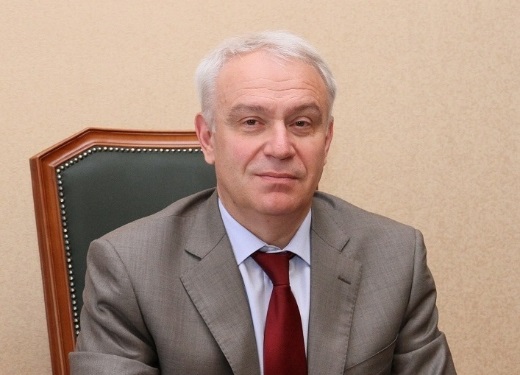 С.А. Бойцов – главный внештатный специалист по профилактической медицине Минздрава России
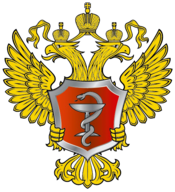 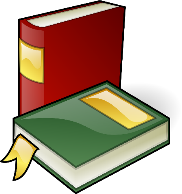 Порядок проведения диспансеризации определенных групп взрослого населения, утвержденный приказом Минздрава России от 26.10.2017г. № 869н
Форма статистической отчетности N 131 "Сведения о диспансеризации определенных групп взрослого населения", утверждена приказом Минздрава России от 06.03.2015г. № 874
[Speaker Notes: Мартынова   9м16+]
ОСНОВНЫЕ ЗАДАЧИ  ТФОМС ИРКУТСКОЙ ОБЛАСТИ НА 2018 ГОД
Реализация «майских» Указов Президента РФ, в том числе Указа от 07.05.2017г. № 597;  
При сдаче готовых отчетных форм 14Ф и 62 формы обеспечить отнесения расходов средств по условиях оказания помощи пропорционально поступившим средствам
 Реализация положений Федеральных законов от 29.11.2010г. № 326-ФЗ «Об обязательном медицинском страховании в Российской Федерации», от 21.11.2011г. № 323-ФЗ «Об основах охраны здоровья граждан в Российской Федерации», Базовой и Территориальной программ ОМС, в том числе выполнение нормативов по объемам медицинской помощи;
4. Совершенствование организационно-финансовой поддержки мероприятий по проведению профилактических осмотров, диспансеризации определенных групп взрослого и детского населения, в том числе с участием института страховых представителей СМО («Удобная диспансеризация»).  
5. Достижение корреляции данных  по количеству пациентов, поставленных на «Д» наблюдение в медицинской организации (учетная форма № 131/у) с данными по результатам диспансеризации, при условии, что все пациенты с группами здоровья  3а и 3б подлежат постановке на «Д» наблюдение ( приказы Минздрава РФ от 06.03.2015г. № 87н; от 26.10.2017г. № 869н); 
6. Проведение комплексных мер по контролю за соблюдением законодательства по ОМС, включая целевой характер и анализ эффективности использования средств страховыми медицинскими и медицинскими организациями.
Спасибо за внимание!
20